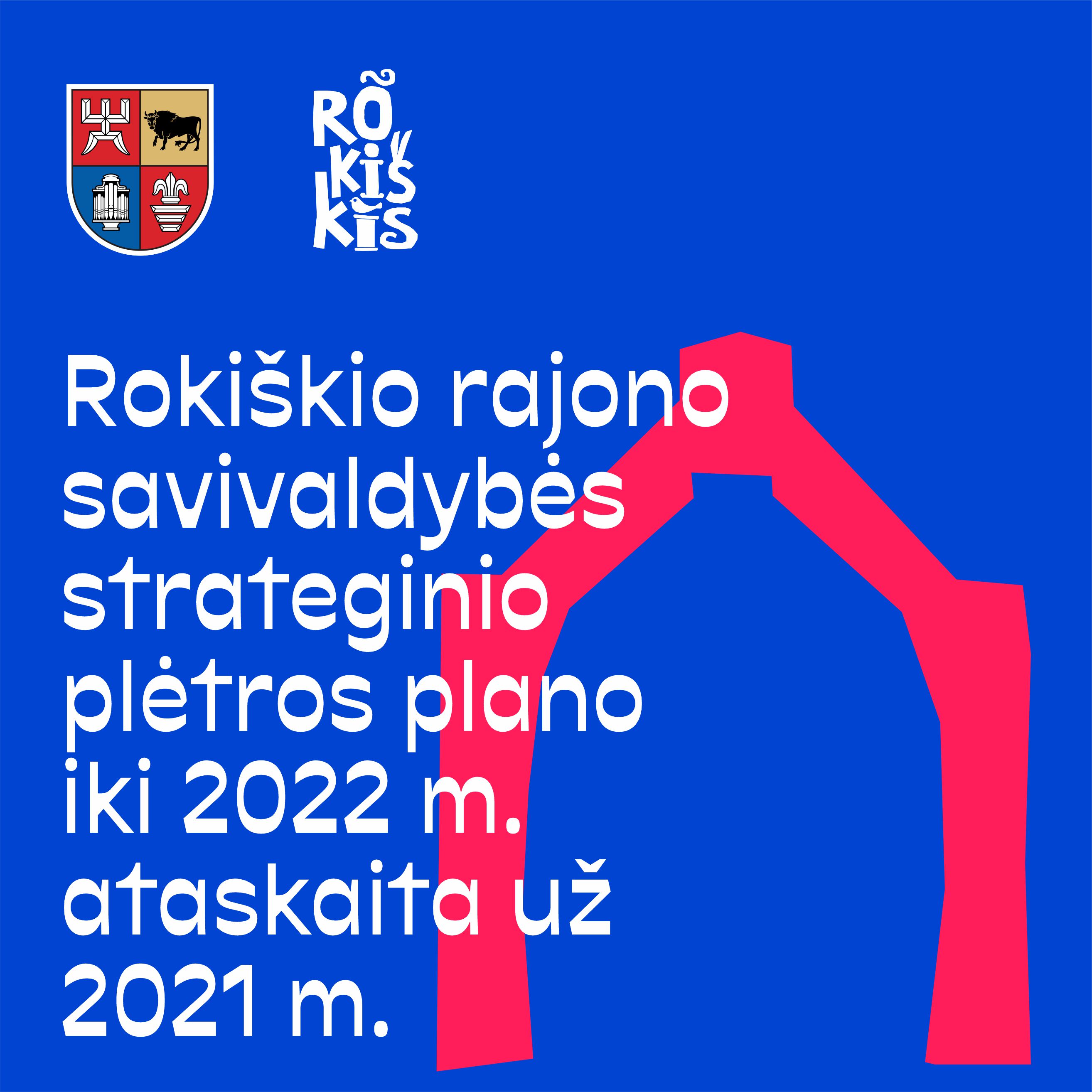 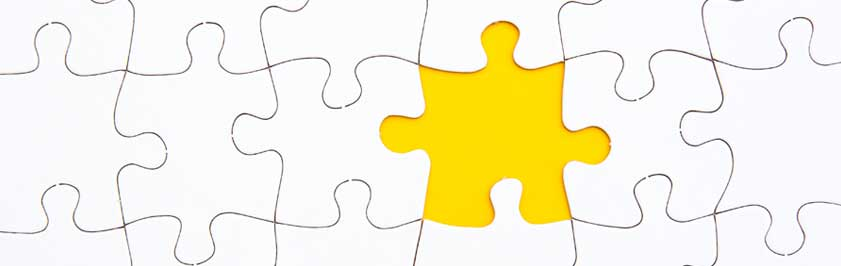 2022
2022
Tema
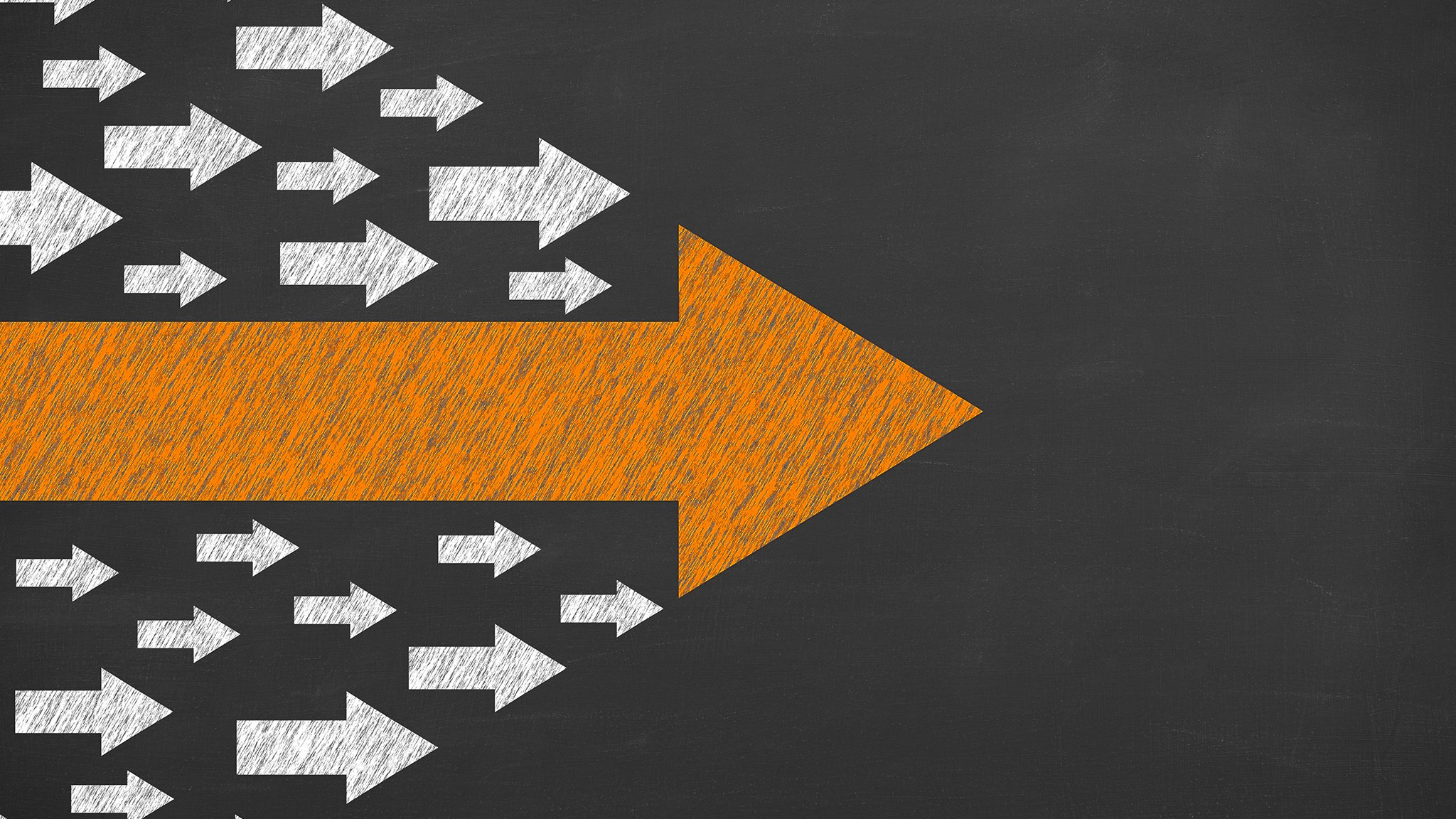 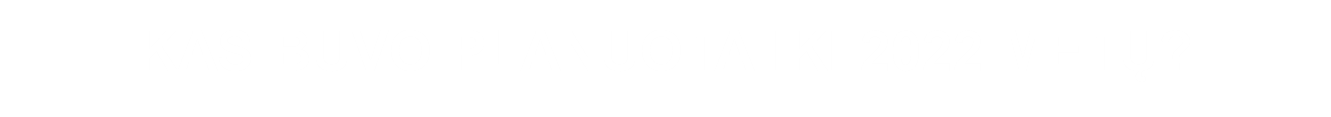 1 VIZIJA
3 PRIORITETAI
11 TIKSLŲ
21 UŽDAVINYS
136 PRIEMONĖS
6/20/2022
2
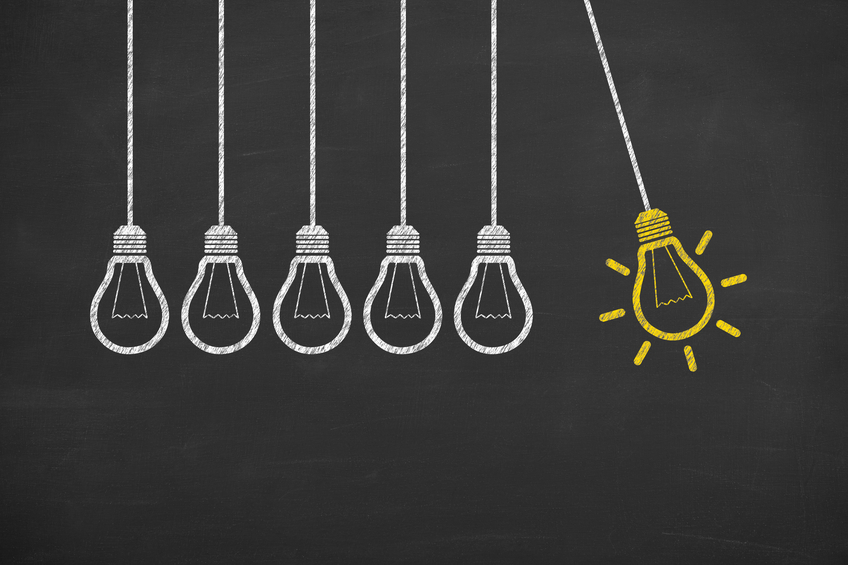 Rokiškio rajonas –
 konkurencingas, patrauklus lankyti, gyventi, dirbti, investuoti šiaurės rytų Lietuvos ekonominis, socialinis ir kultūros centras
Tema
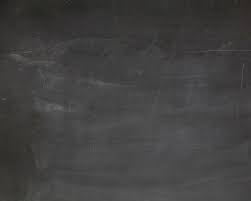 VIZIJOS PASIEKIMO VERTINIMAS 2021 M.
Rokiškio SPP vizijos kriterijų pasiekimo sistemą sudaro 8 rodikliai
6/20/2022
4
Tema
ILGALAIKIAI PRIORITETAI
1
Ekonominės plėtros skatinimas ir konkurencingumo didinimas
2
Sumanios visuomenės ir socialinės gerovės kūrimas
3
Darnus teritorijų ir infrastruktūros vystymas
6/20/2022
5
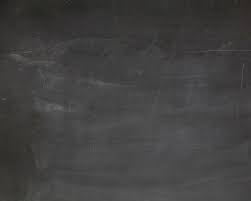 Tema
PRIORITETŲ PASIEKIMO VERTINIMAS 2021 M.
Rokiškio SPP suformuoti 48 prioritetų vertinimo kriterijai
teigiamas tendencijas turėjo 23 rodikliai
kintančias arba įtakojamas kitų veiksnių tendencijas  18 rodiklių
neigiamas tendencijas – 7 rodikliai.
Daugiausiai teigiamų tendencijų turėjo I prioriteto vertinimo kriterijai
6/20/2022
6
Tema
PRIEMONIŲ PLANO ĮGYVENDINIMAS 2021 M.
Nevykdyta 
11
priemonių
1-3 PRIORITETAI
Planuota 136 priemonės
Vykdoma 
91,9 % priemonių
Įgyvendinta
125 priemonės
Panaudota
11,3 
mln. Eur
Vykdoma 135
priemonės
6/20/2022
7
2022